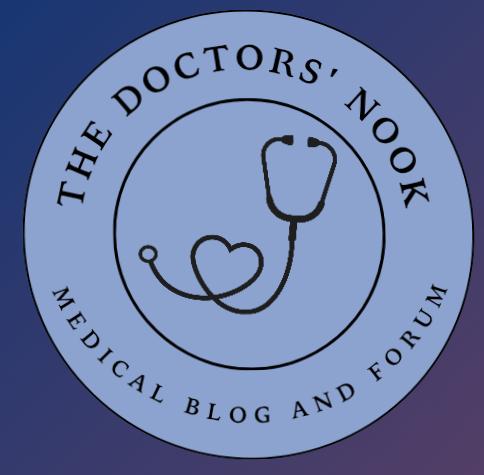 CARDIAC 
ARRYTHMIAS
MECHANISMS
Increased automaticity
Re-Entry
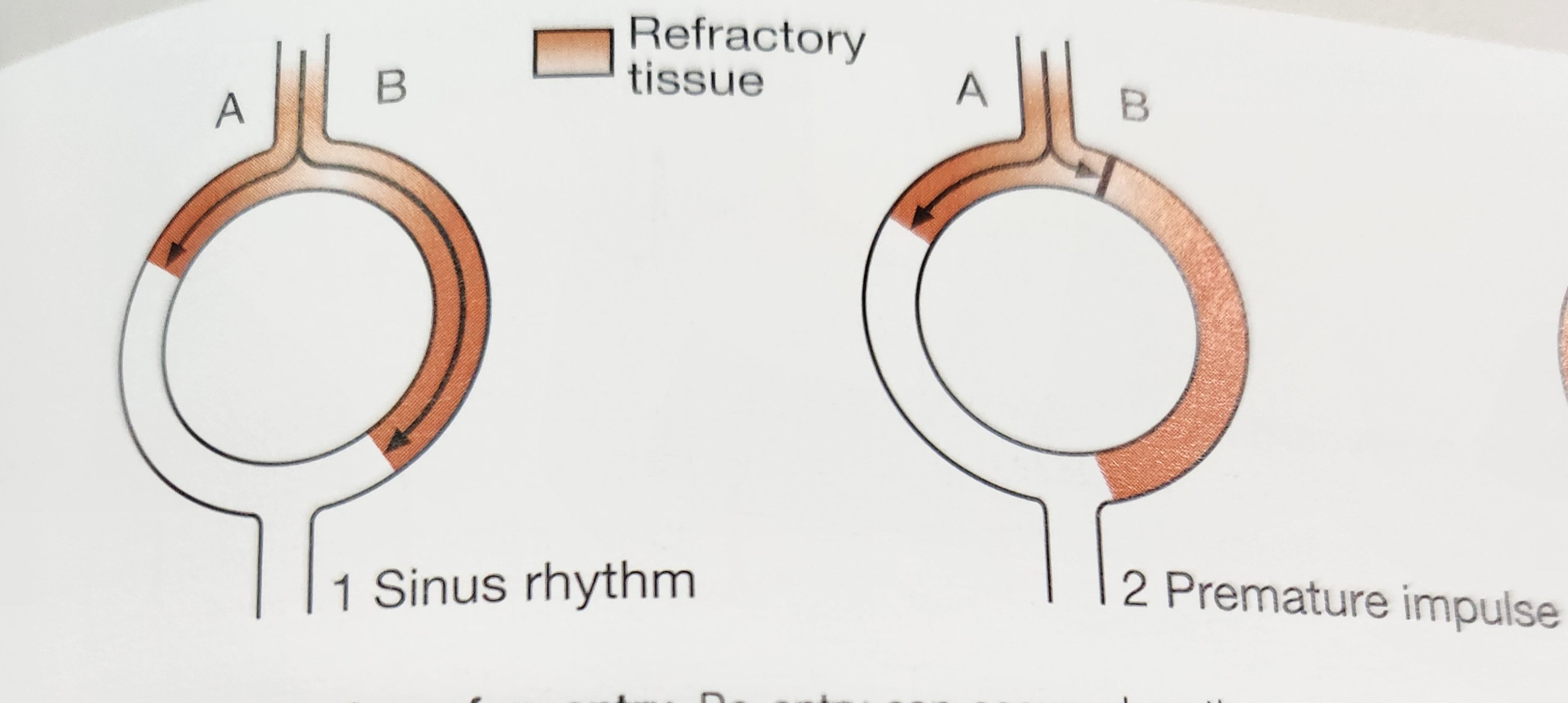 SINUS ARRYTHMIA
During inspiration
SINUS TACHYCARDIA
P-Pain
H-Hypovolemia
A- Anxiety
T- Temperature
H- Hypoxia
A-Anaemia
D-Dehydration , Drugs
E- Exercise, Emotions 
S-Systemic problems: hyperthyroidism, pheochromocytoma
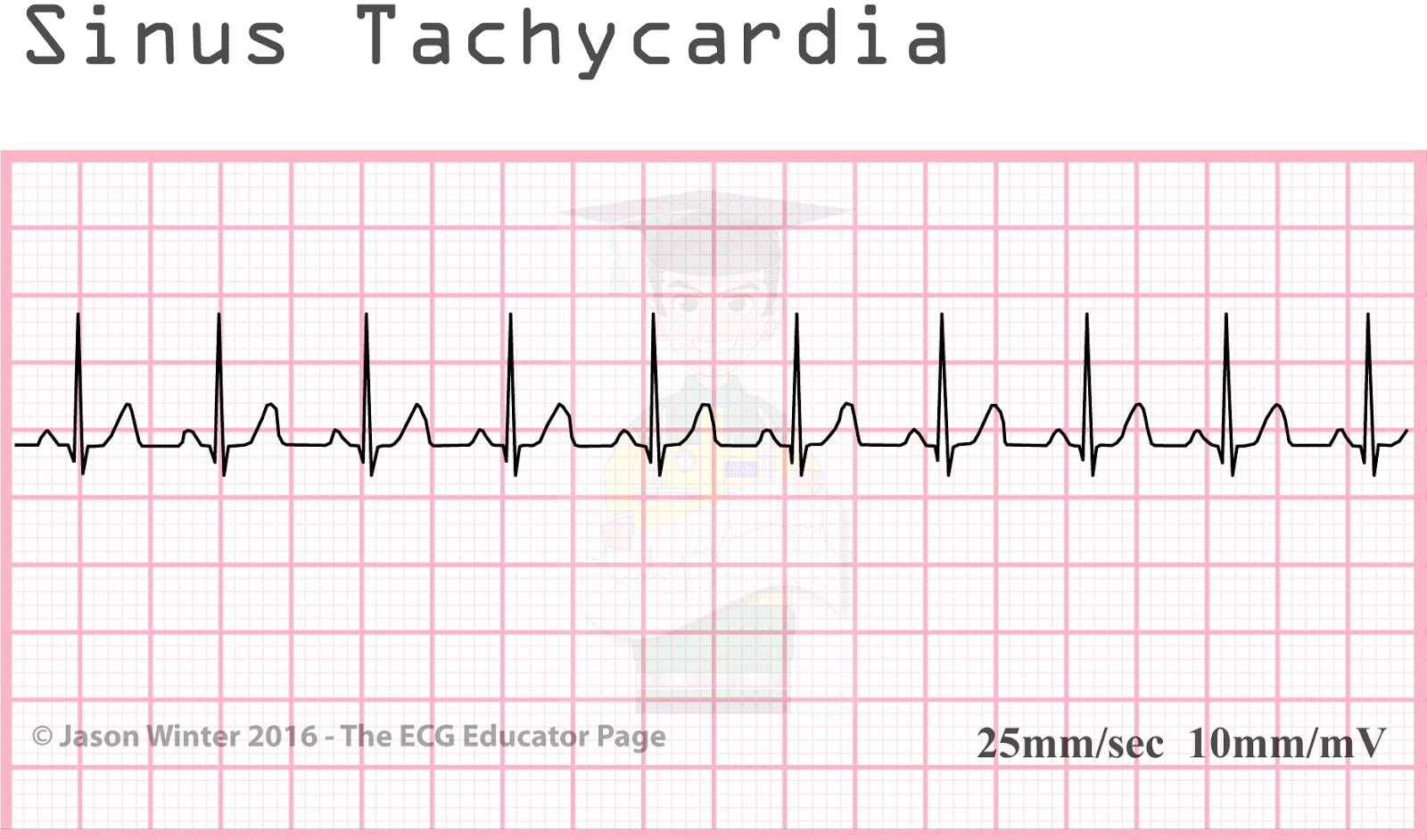 SUPRAVENTRICULAR TACHYCARDIA(SVT)
Rapid heart rhythms that originate above the ventricles- in the atria or the AV node
Abnormal conduction pathway
Symptoms:
Fast heart rate palpitations
Light-headedness
Shortness of breath
TYPES:
Atrioventricular nodal re-entrant
tachycardia-120-240bpm
Atrioventricular re-entrant tachycardia
Atrial tachycardia
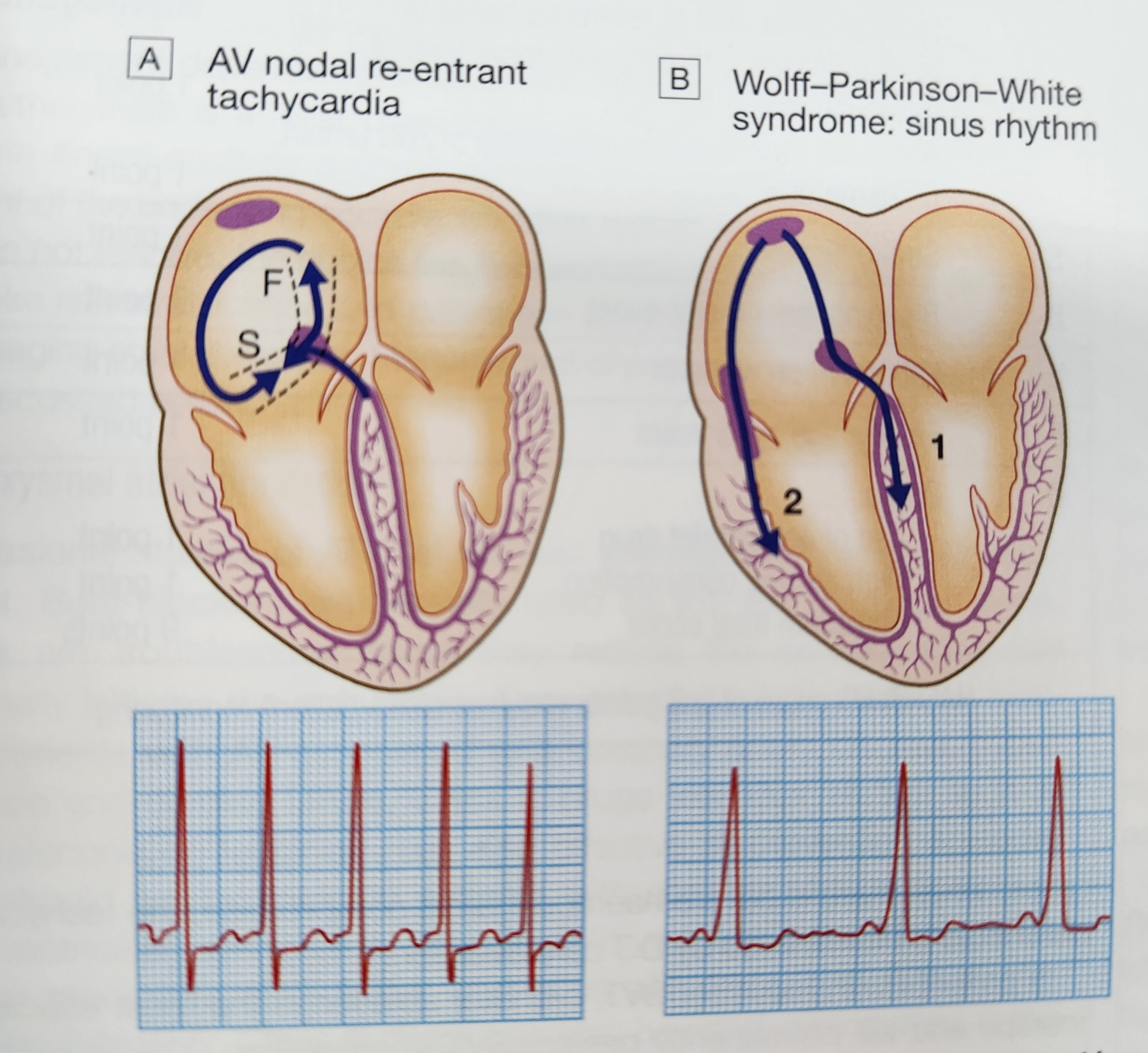 ATRIOVENTRICULAR NODAL RE-ENTRANT TACHYARDIA
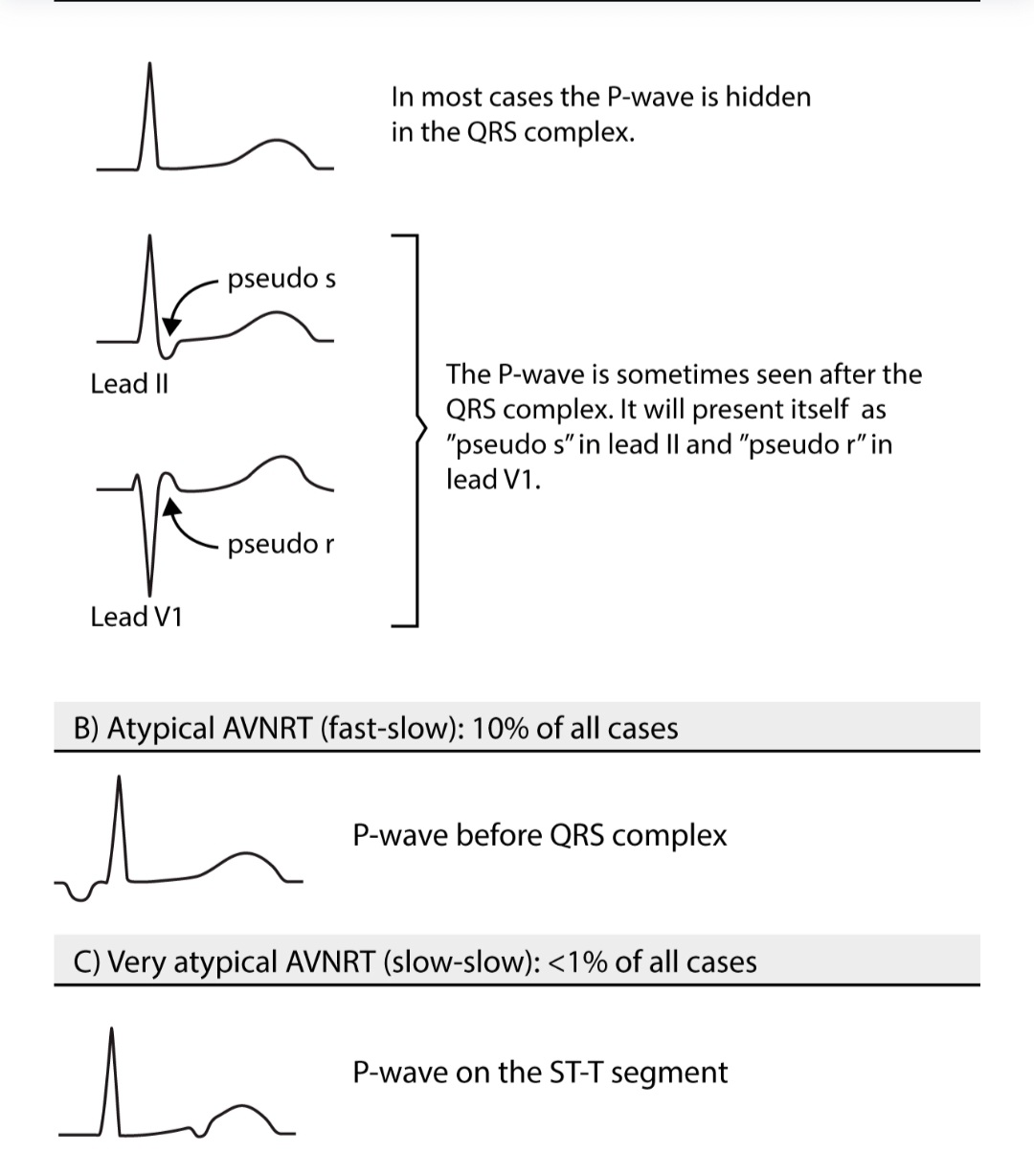 ATRIOVENTRICULAR RE-ENTRANT TACHYCARDIA
WOLFF- PARKINSON -WHITE SYNDROME
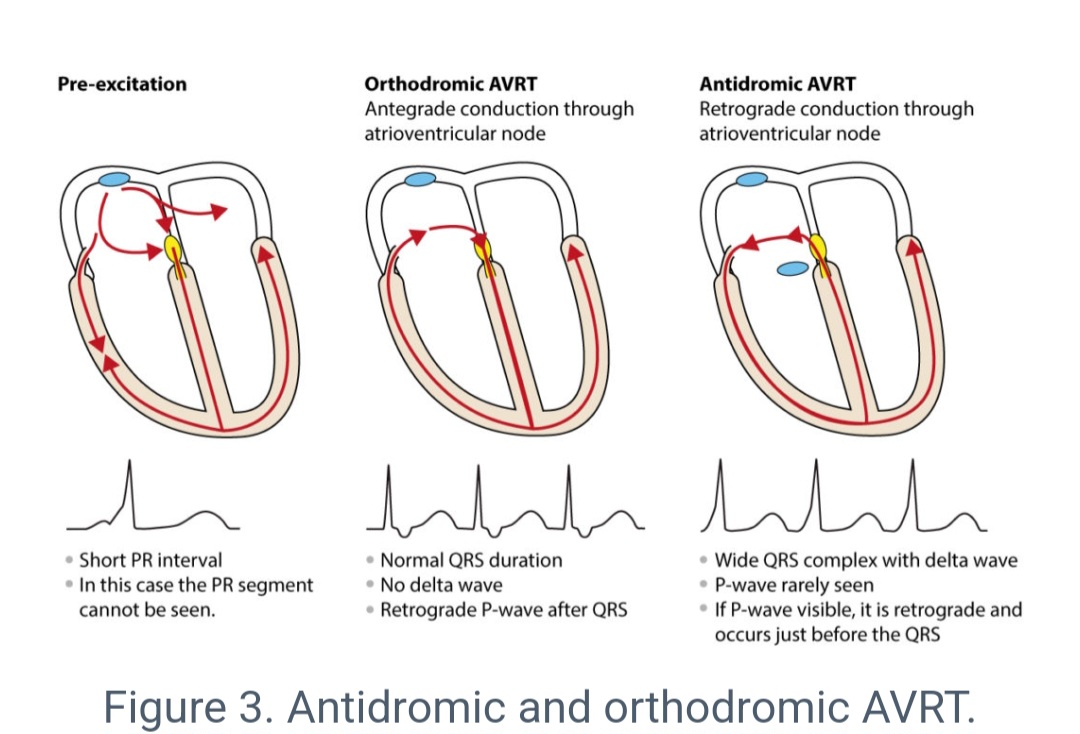 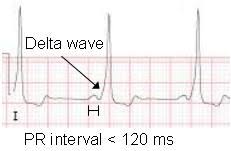 BUNDLE OF KENT
QRS>110 ms
HR>300 bpm
ATRIAL FIBRILLATION
Ectopic sites
Fibrillate rather than contract
Absent P waves
Irregular narrow QRS complexes
Irregulary Irregular rhythm
FEATURES: palpitations, breathlessness
fatigue
  CAUSES:
Heart failure, CAD, hypertension , cardiac ischaemia, MI, Mitral valve disease, pneumonia
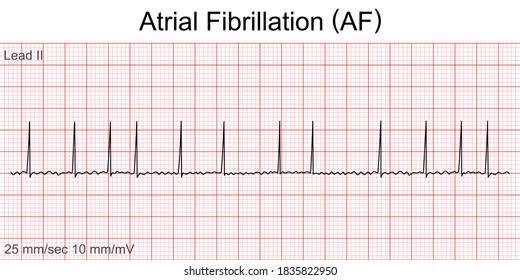 ATRIAL FLUTTER
Flutter waves: saw tooth waves
Rate:250-350 per min
R-R intervals are regular
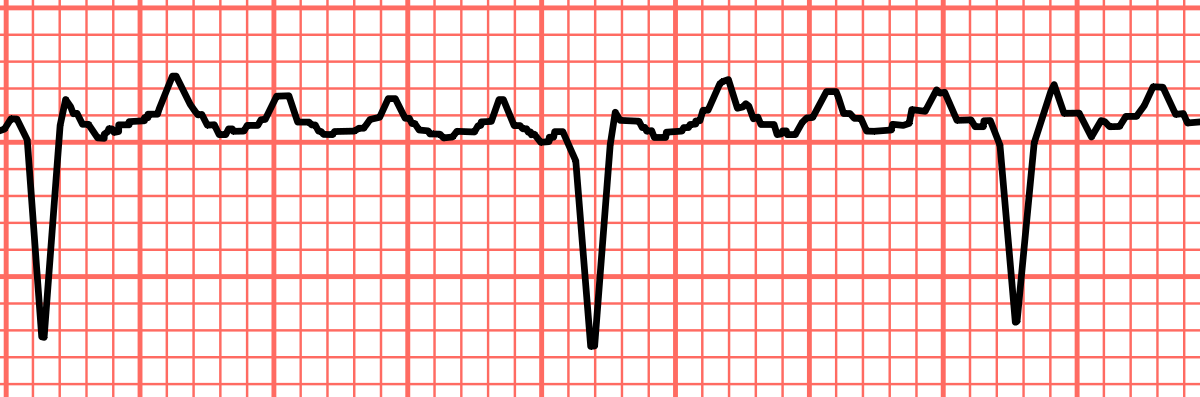 VENTRICULAR TACHYCARDIA
A very fast heart rhythm that begins in the ventricles when both the  SA node and AV node fail to generate rhythm.
No cardiac output
Rate:100-250 bpm
Rhythm: regularly spaced like tombstones
No p waves
No PR interval
Causes: CAD, electrolyte imbalance, digitalis toxicity, history of MI
DEFIBRILLATION- CARDIOVERSION
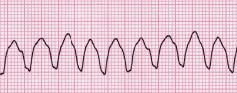 MONOMORPHIC
VENTRICULAR FIBRILLATION
Most deadly rhythm
Many foci in ventricle
Rate is indistinguishable
Rhythm is chaotic
No p wave
Cause: CAD, acute  MI, valvular heart disease
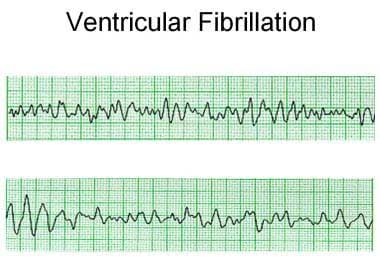 BRADYCARDIAS
Intrinsic depolarization frequency
SA NODE

SINUS BRADYCARDIA
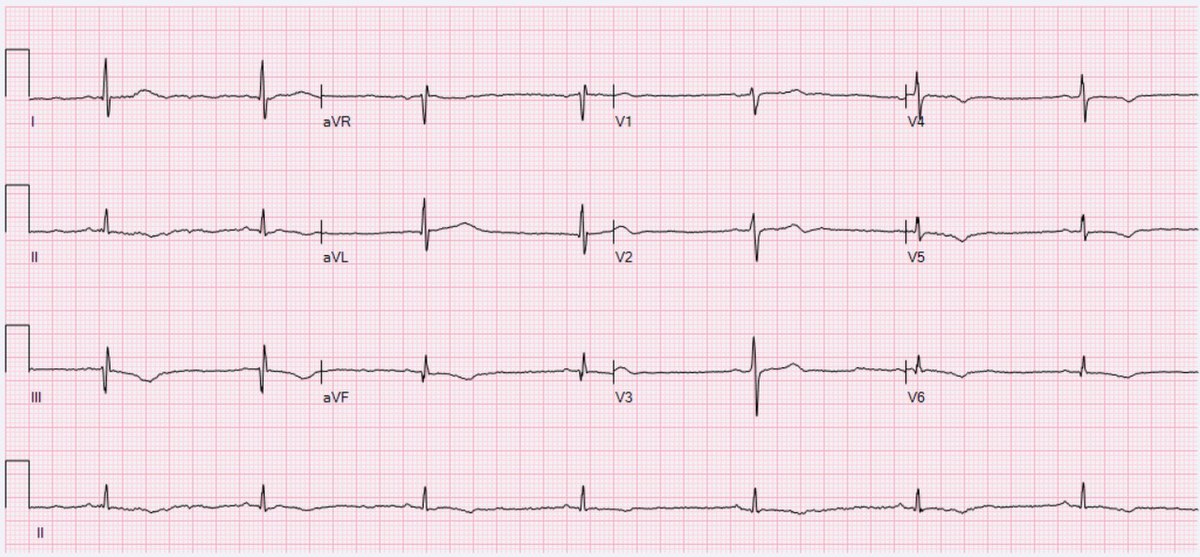 SICK SINUS SYNDROME/SINOATRIAL DISEASE
Degenerative condition of SA node
More common in older age groups
Clinical symptoms:
Palpitations, syncope , intermittent tachycardia or bradycardia, pauses in sinus rhythm.
Features: sinus bradycardia, paroxysmal atrial fibrillation, sinus arrest
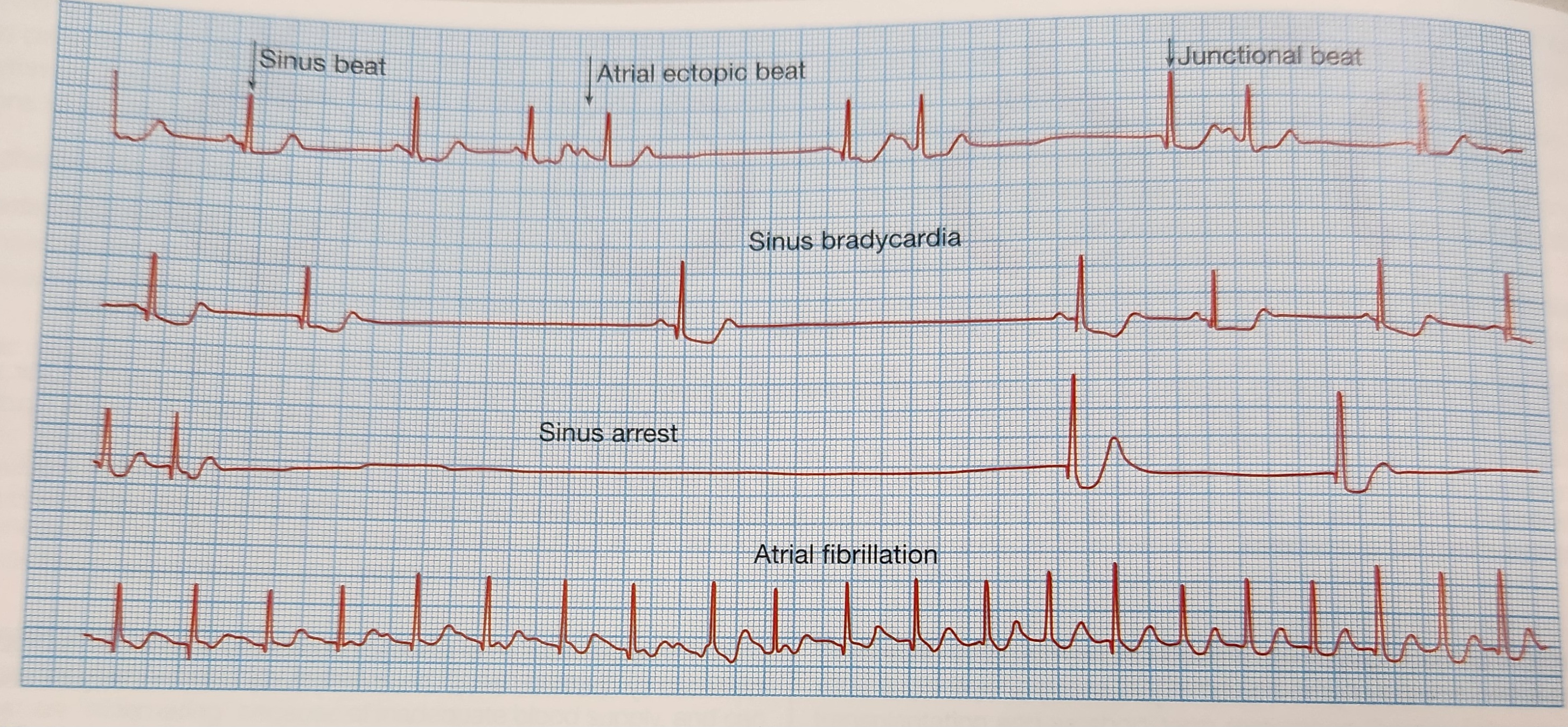 ATRIAL ESCAPE
NODAL ESCAPE
VENTRICULAR ESCAPE
Atrioventricular block
FIRST DEGREE AV BLOCK
AV conduction is delayed.
PR interval is prolonged(>0.20 sec)
It rarely causes any symptoms
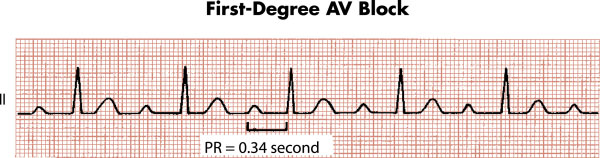 SECOND DEGREE AV BLOCK
Characterised by dropped beats
In Mobitz type I :
Progressive lengthening of PR interval, dropped beat
Seen in athletic young adults
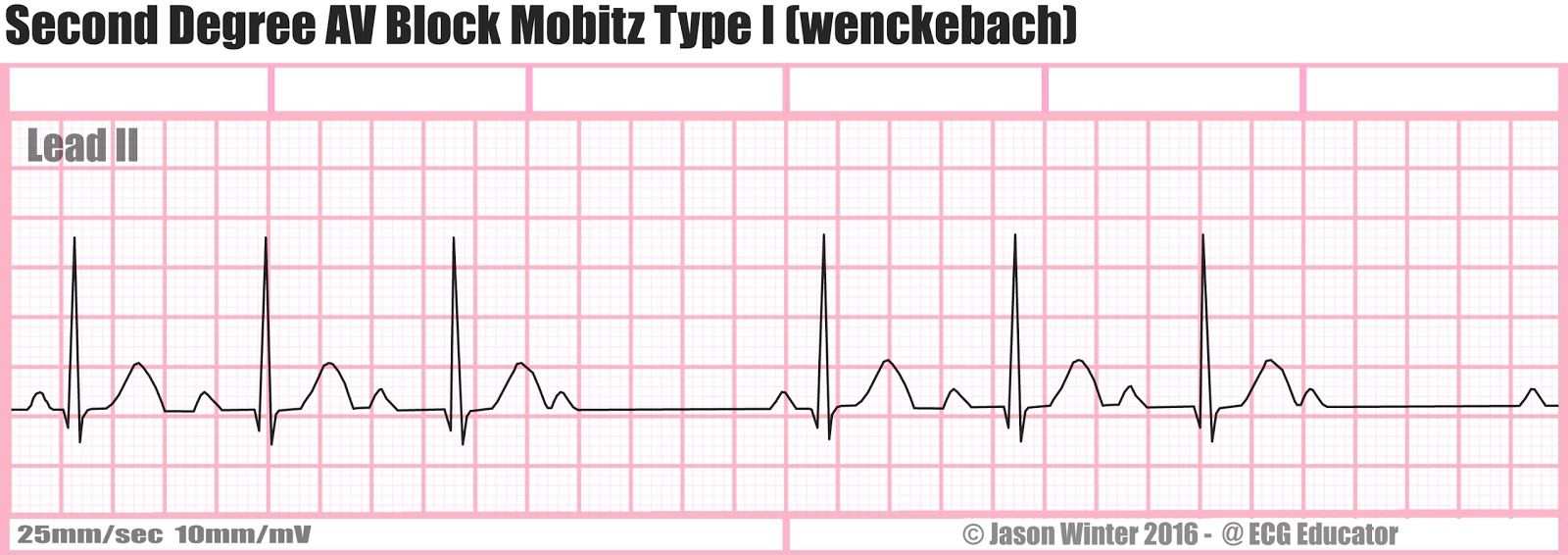 Mobitz type II
PR interval is constant
Some p waves are not conducted
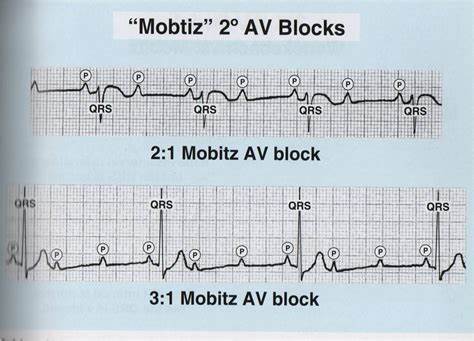 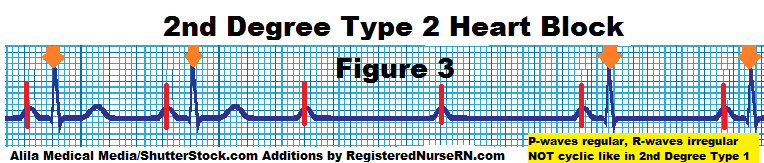 THIRD DEGREE AV BLOCK
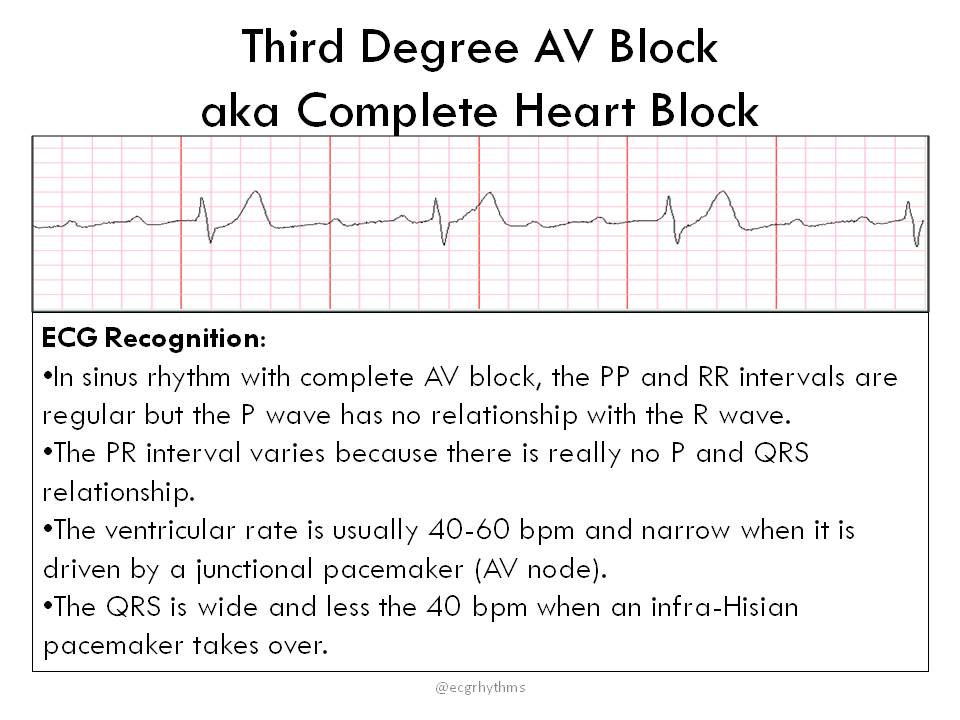 AV dissociation
Clinical features:
Recurrent syncope or Stokes –Adams attacks
Brief anoxic seizure, slow regular pulse
CAUSES:
Idiopathic fibrosis, MI,Infective endocarditis, 
digoxin
BUNDLE BRANCH BLOCK
RIGHT BUNDLE BRANCH BLOCK
LEFT BUNDLE BRANCH BLOCK
RBBB can occur in normal individuals
LBBB produces changes in QRS complex,
broadens QRS complex
Causes: RBBB: Right ventricular hypertrophy, 
atrial septal defect
LBBB: CAD, Aortic valve disease
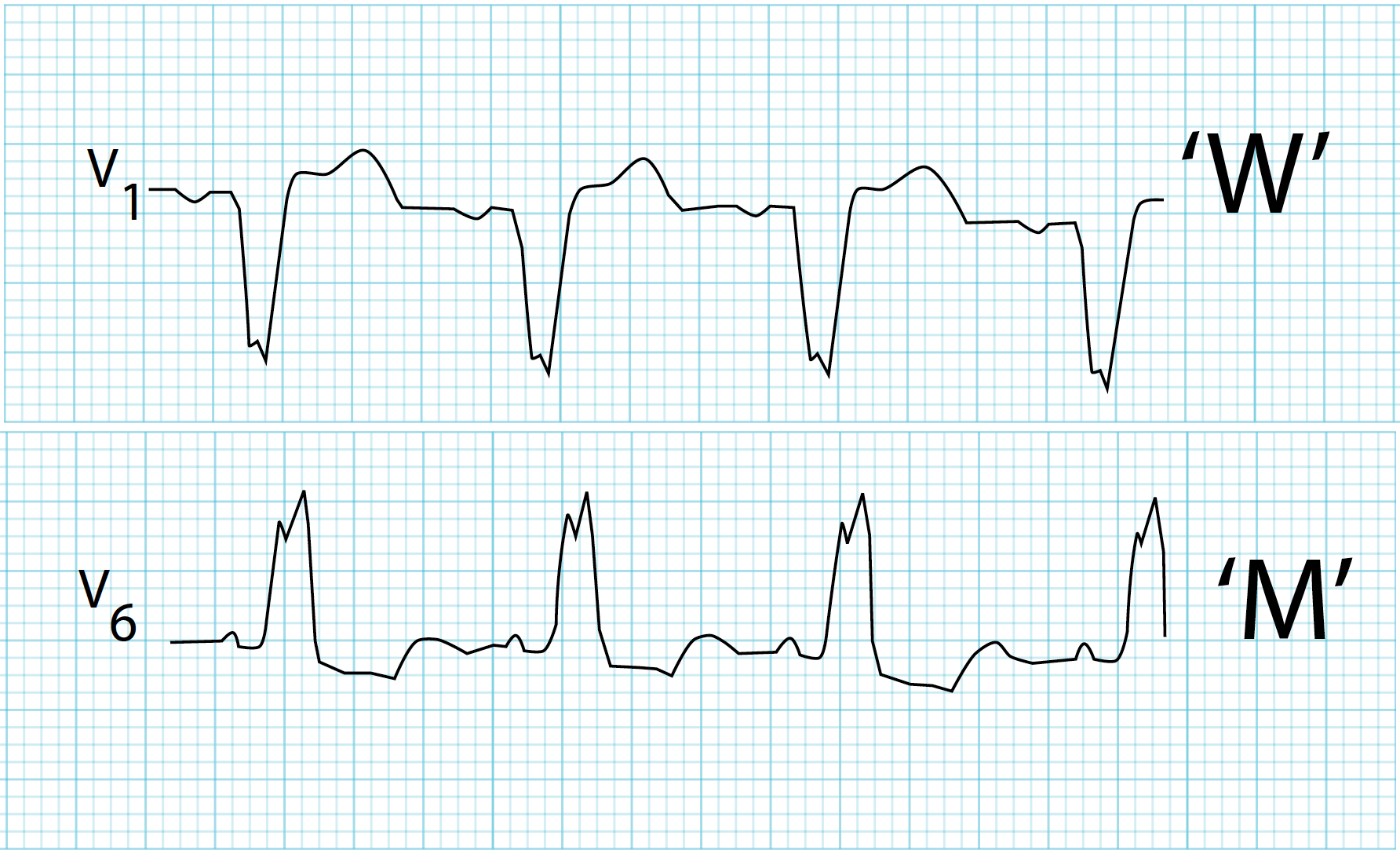 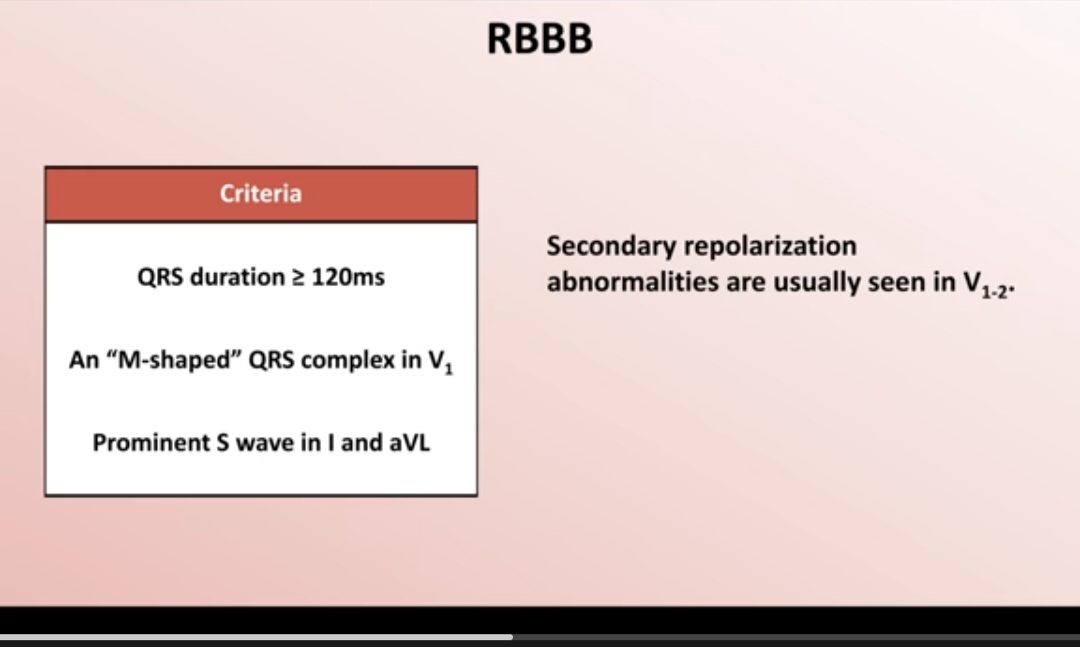 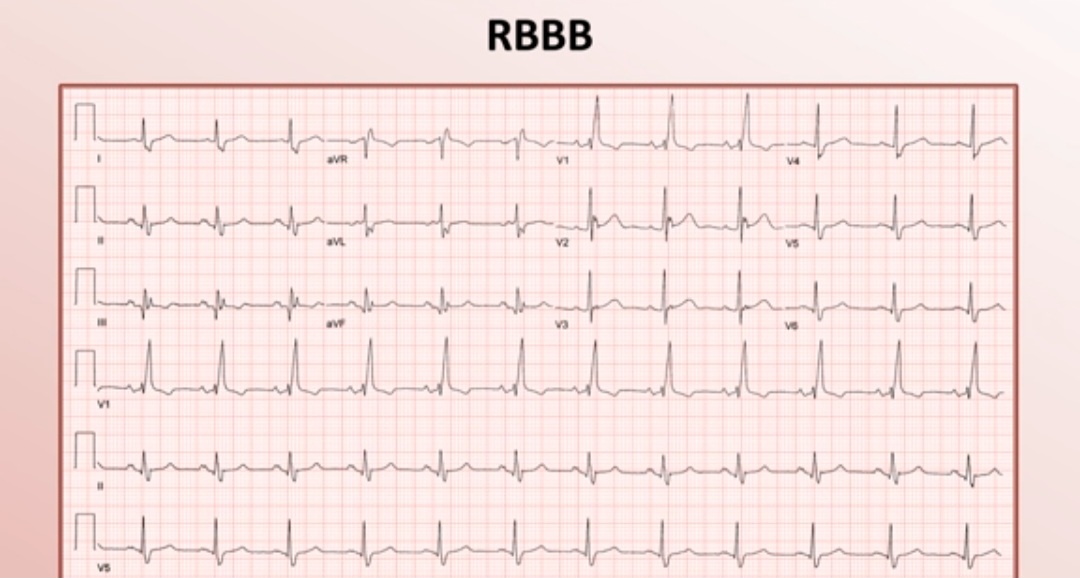 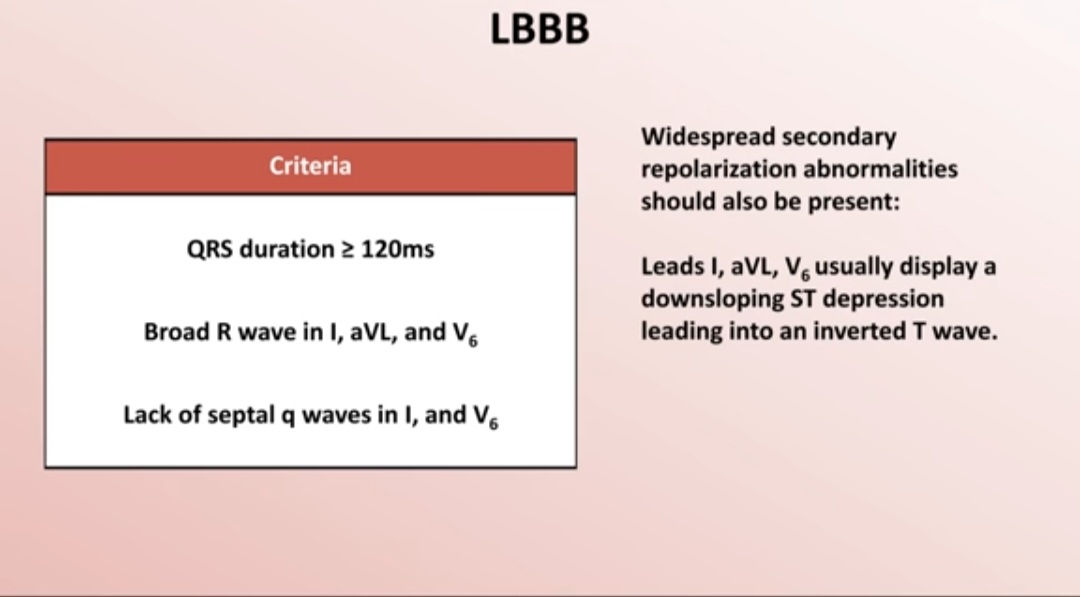 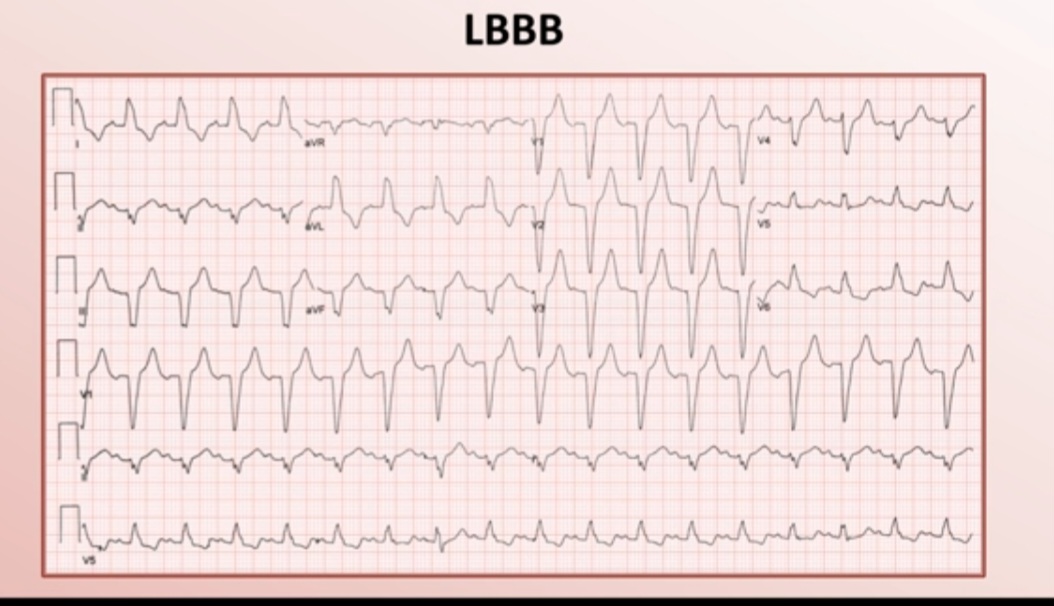 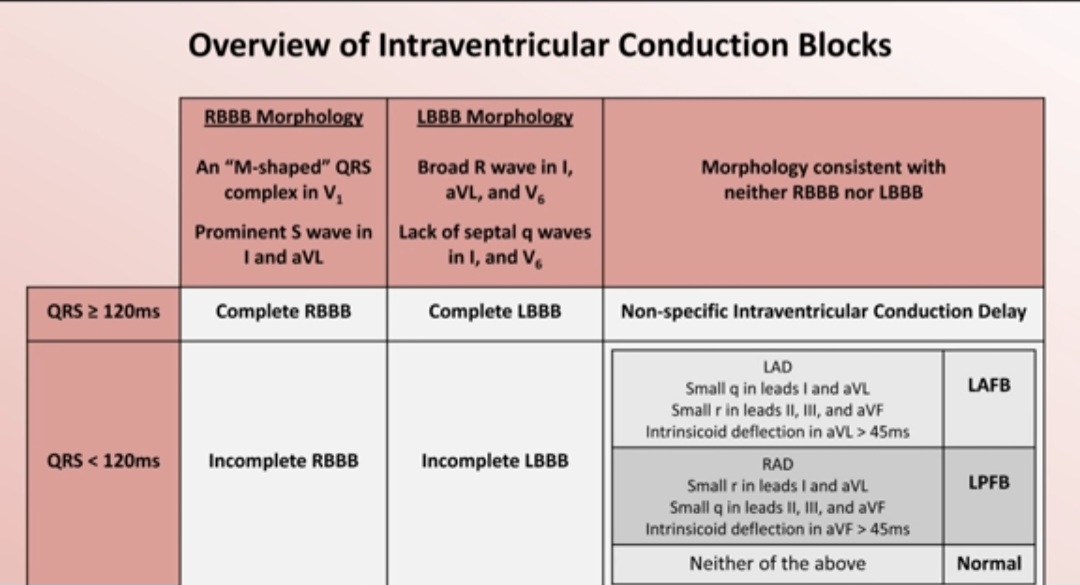 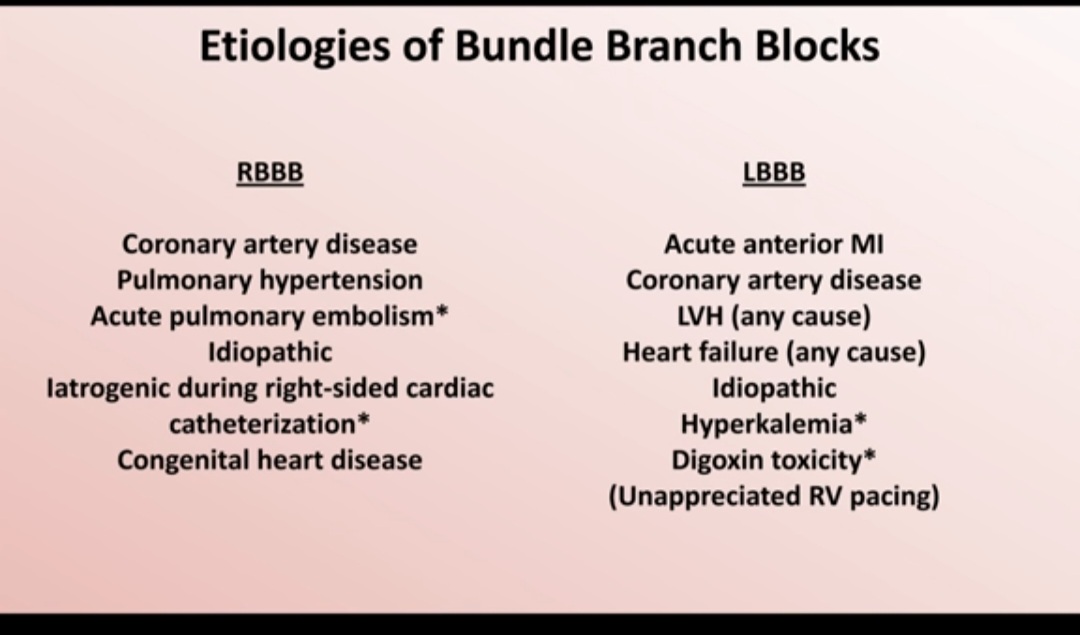 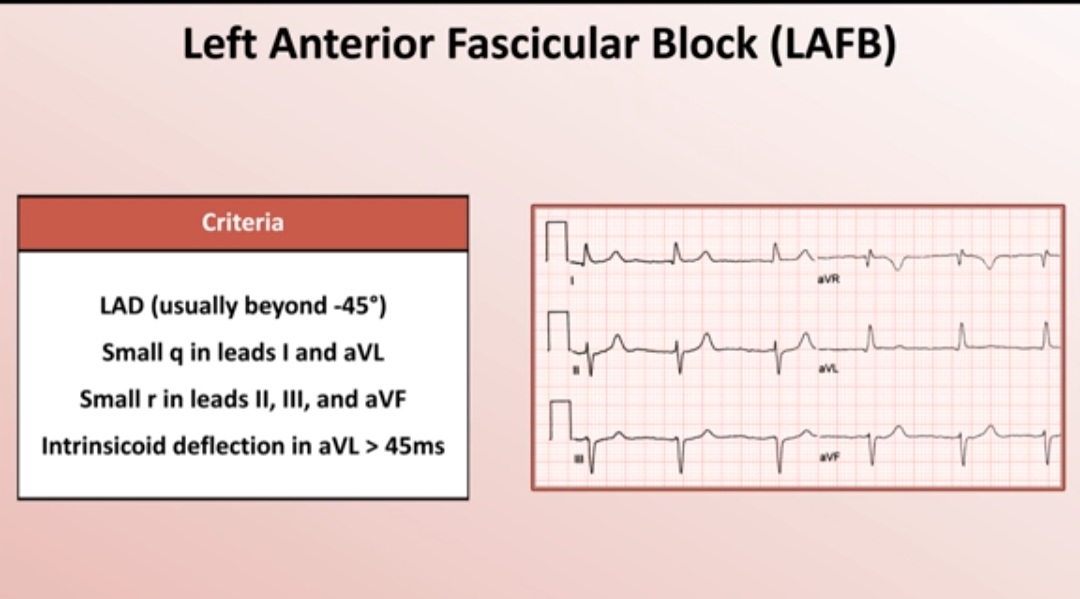 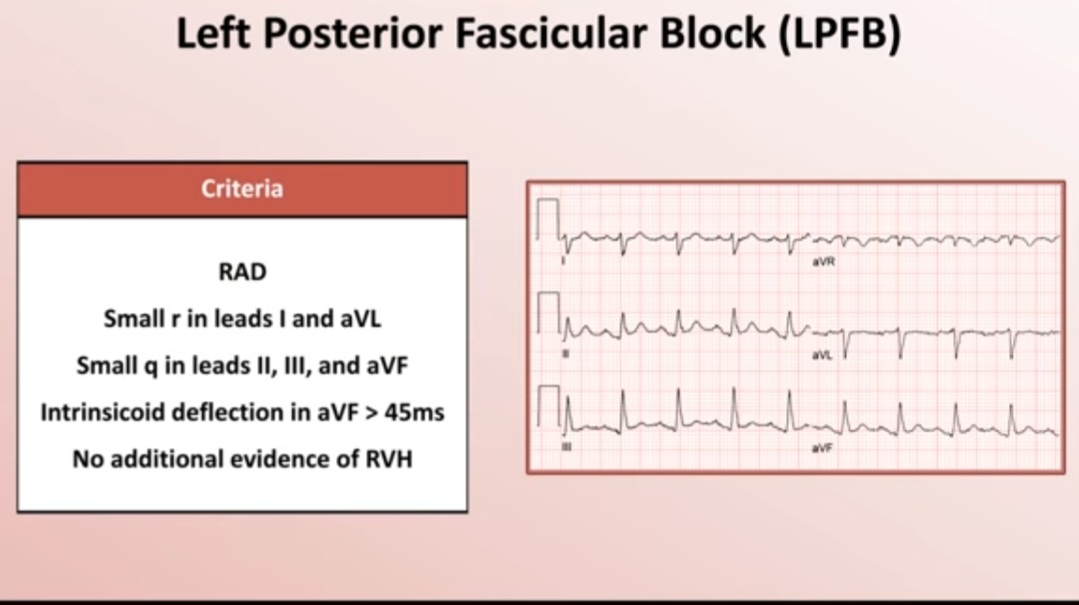 TORSADES DE POINTES
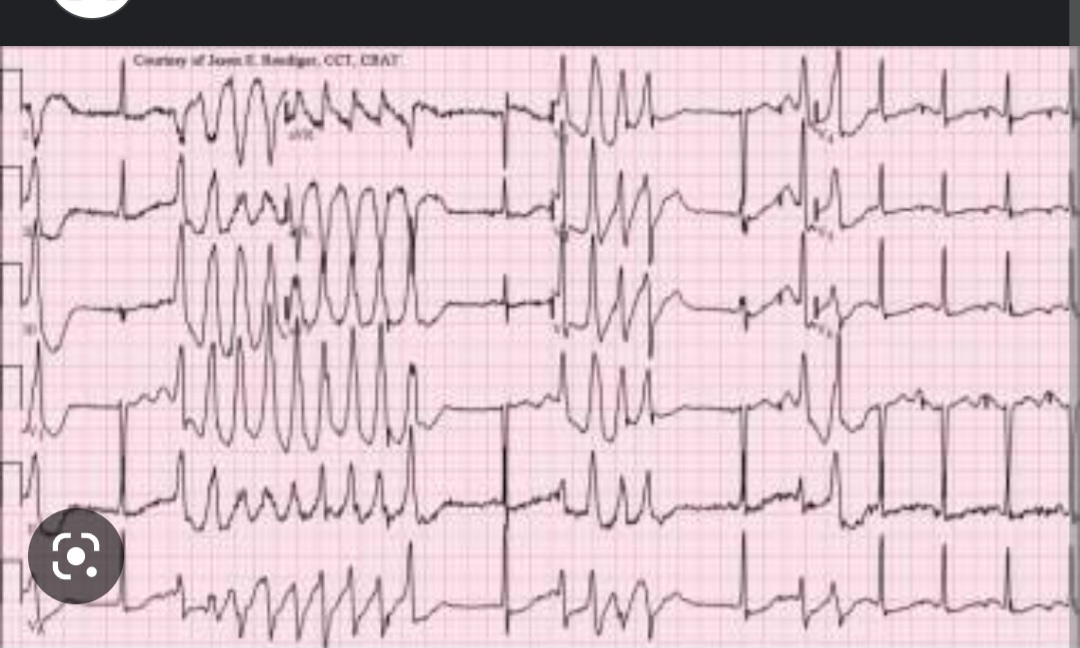 THANKYOU